2
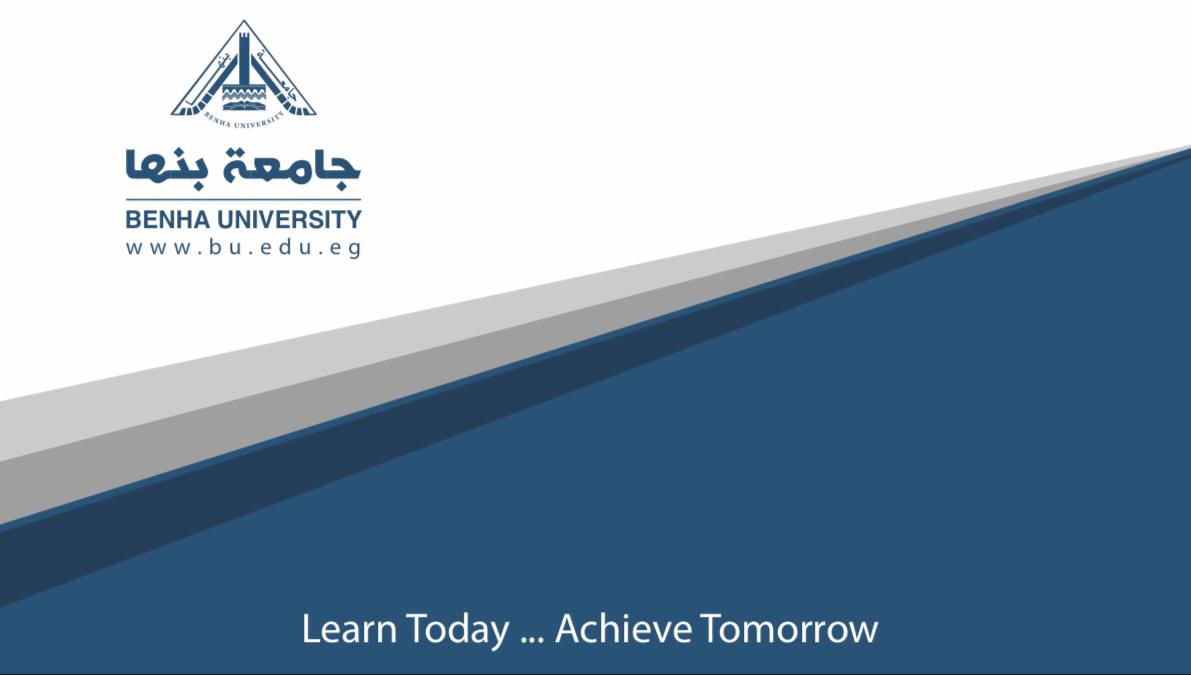 البرامج الإخبارية
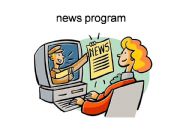 د. سمية عرفات
د. عمرو الشيخه
التحليل الإخباري في الإذاعة المسموعة :
التحليل الإخباري يعتمد أساسا على خبر فلابد من وجود الخبر حتى يتم التحليل، والتحليل هو شرح الخبر ومقابلته بالأخبار الواردة فى الموضوع ذاته وإضفاء معلومات توضحة وتشرحه دون إبداء وجهة نظر معينة .
تتناول التحليلات الإخبارية مختلف الأنشطة والأحداث المحلية والقومية والعربية والدولية، لذا فهى تتسم بالتنوع ولا تقتصر على مجال واحد بعينه ويتم تقديم جميع التحليلات الإخبارية فى الشبكات الإذاعية  المصرية خلال الفترات الإخبارية أو عقب مواجيز الانباء .
خصائص التحليل الإخباري  :
   يتسم التحليل الإخباري بالخصائص التالية :

لا ينحاز كاتب التحليل الى رأي أو اتجاه معين، بل هو يعرض مختلف الآراء والاتجاهات بحياد وموضوعية .

يؤدى التحليل وظيفة الشرح والتفسير بشكل واف لجوانب الخبر .

قد يتم تقديم التحليل الإخباري ولتوضيح ما قد يسببه أحد أخبار النشرة من لبس لدى جمهور المستمعين .

يعتمد التحليل بصف أساسية على الخبر لذا لا بد من وجود الخبر حتى يتم التحليل .
تابع :خصائص التحليل الإخباري :

8- يسعى التحليل  - إضافة لشرح الخبر وتفسيره - إلى إيجاد مقابلة بين هذا الخبر وغيره من الأخبار الأخرى المتعلقة بالموضوع نفسه أو القضية ذاتها سواء كانت متوافقة معه أو معارضة له ، حتى يسهل على المستمع إجراء المقارنة والاستنتاج المنطقى والخروج برأي مستقل.

9-إذا كان المحلل يسعى جاهدا لكى يكون موضوعيا ومحايدا وغير منحاز، فإن أسلوبه فى شرح وتفسير الخبر والتركيز على زوايا معينة، يحمل رأيا غير مباشر، لذا فإن التجرد والحياد الكامل عند كتابة التحليل الإخباري يندر تحقيقه فى الإذاعات الحكومية والمستقلة على حد سواء .

10مدة التحليل تتراوح بين ثلاث أو خمس دقائق، ويتولى تحريره أحد محررى النشرة الذى يلتزم فى كتابته بأسلوب الكتابة للراديو والتليفزيون وهو الأسلوب البسيط الواضح الذى يقدم به شرحه للخبر الى الجمهور
التعليق الإخباري:
هو حديث إخبارى مباشر يكتبه شخص متخصص للتعبير عن رأي معين فى قضية أو حدث معين، فالتعليق إذن يقوم على الرأي، أو هو تعبير عن الرأي من خلال اختيار لفكرة أو حدث مهم بهدف التأثير على الجمهور وإيجاد رأي عام مؤيد لهذا الرأي.
تختلف اتجاهات التعليق واختيار موضوعاته من نظام إعلامى إلى نظام آخر، ويعبر التعليق عن رأي المحطة الإذاعية التى تقدمه، أو عن رأي النظام الحاكم، ولكن ليس شرطاً أن يكون التعليق على نبأ سياسى فقد يتناول حدثاً اقتصادياً أو ثقافياً أو اجتماعياً أو حتى رياضياً.
تابع: التعليق الإخباري
1 -التعليق الإخباري هو دعوة إلى اعتناق رأي معين، لذا لابد أن يكون مقنعاً يستند إلى قوة المنطق والحجة، والمعلق السياسى واسع الإطلاع يعرف اتجاهات الجماهير التى يتوجه إليها. 
  2-والتعليق جزء من العمل الإخباري، وقد مصاحباً للخبر الإذاعي فى النشرة على صورة تعقيب أو تذييل الخبر، وقد لا تتسع النشرة لهذا التعليق فيخصص له وقت آخر خارج النشرة كما أنه ليست كل الأخبار تحتاج إلىيأتى  تعليق، فأخبار الحوادث من صدامات وقتل وأخبار الشخصيات المتعلقة بسفرهم ووفاتهم لا تحتاج إلى تعليق .. أما القرارات السياسية أو الاقتصادية أو القضايا والمشكلات الاجتماعية فأغلبها يحتاج إلى تعليق.
تابع: التعليق الإخباري
ويستخدم التعليق - أيضا - فى بعض البرامج التليفزيونية الإخبارية الفلمية كالتحقيقات والمجلات الإخبارية والأفلام التسجيلية التى تقوم برصد أحداث معينة من أماكنها، لكى تعطى انطباعا عما يجرى هناك من تطورات، وفى هذه الحالة فإن المعلق يمكنه أن يمهد بالتعليق المسبق لالتقاط اللقطات  كالتقدمة لها، فيبرز انطباعاته عن الأحداث معرفا بالمكان والزمان، وأهم التطورات والعناصر، فإن كانت الأحداث متنقلة فى أمكان عديدة بحيث يصعب متابعتها، ففى هذه الحالة يمكنه تسجيل التعليق الصوتى بعد الانتهاء من التصوير أو يقوم المذيع بعملية التعليق من الاستوديو.
تابع: التعليق الإخباري
وينبغى أن يرشد المعلق استخدام الكلمات بحيث تؤدى دورها فى تقديم المعلومات المهمة التى نريد توصيلها للجمهور بلا تكرار، وإنما بإضافات جديدة لا يمكن للصورة أن تؤديها بالشرح والتوضيح.

وهنا يبرز الفرق واضحا بين التعليق فى كل من الراديو والتليفزيون، فمعلق الراديو يشرح كل شئ بالكلمات، ويحول الصور إلى كلمات حية تجعل الجمهور يرى بأذنه ما لا يراه بعينيه، أما معلق التليفزيون فيقوم بالتقديم للمشهد، ثم يفسح المجال للصورة لتعبر بذاتها عما لا تسعف الكلمات فى التعبير عنه أحيانا، ولكن سواء كان التعليق لخبر اذاعي أو تليفزيوني يجب الالتزام بقواعد الكتابة  للراديو والتليفزيون .
ضوابط التعليق الإخباري:
يجب أن يراعي التعليق الإخباري مجموعة من الضوابط الهامة، إذا أنه يمثل في الغالب وجهة النظر والرؤية الرسمية تجاه موضوع الخبر المعلق  عليه ومن هذه الضوابط ما يلى:
أن يكون قصيرا فى حدود من 5 – 7 دقائق إلا إذا كان متشعبا وتوجد ضرورة لتطويله أكثر من ذلك.
التركيز على الحقائق والابتعاد على الاستطراد والإطناب.
غالبا ما يكون التعليق بعد النشرة مباشرة ولذلك تجب الإشارة أثناء النشرة إلى الخبر الذى سوف يتناوله التعليق .. مثل : ونذيع على حضراتكم تعليقا على هذا الخبر بعد إذاعة النشرة .. وهكذا.
تابع:التعليق الإخباري
أن يكون بدايته قوية لأنها أهم جزء فى التعليق.
لما كان التعليق ليس تحليلا وينحاز لوجهات نظر معينة لذلك تحتم التدليل عليه بأقوى البراهين والحجج، لكى يكون مقنعاً.
التنوع الموضوعى فى التعليقات وذلك فى الأحوال العادية، أما إذا كانت هناك ظروف غير عادية ، فإن الظرف هو الذى يحكم طبيعة التعليق ويسيطر عليه إلى حد ما.
تابع:التعليق الإخباري
ولأن مقدمة التعليق هى أهم أجزاؤه وعليها يتوقف نجاح التعليق لذا ينبغى على كاتب التعليق أن يضمنها أهم عناصره، وهو الخبر الرئيسى الذى يقوم بالتعليق عليه ، ثم تأتى الجمل بعد ذلك قوية وجذابة ومحددة ومركزة ، حتى تستحوذ على اهتمام الجمهور من المستمعين والمشاهدين.

أما فى وسط التعليق فإنه يتنقل إلى عرض الحقائق ووجهة نظره ودعمها بالحجج والبراهين القوية التى يستطيع عن طريقها أن يجذب أكبر عدد من الجمهور، ويؤثر فيهم ويقنعهم برأيه وعليه أن يراعى وهو يكتب التعليق مدعوما بحججه وبراهينه أن يتنقل بأفكاره من الخاص إلى العام.

وفى خاتمة التعليق يقوم بتلخيص سريع لما سبق ذكره ثم بتلخيص وتقييم لرأي المعلق ، حتى تثبت الفكرة فى ذهن الجمهور.
ولأن مقدمة التعليق هى أهم أجزاؤه وعليها يتوقف نجاح التعليق لذا ينبغى على كاتب التعليق أن يضمنها أهم عناصره، وهو الخبر الرئيسى الذى يقوم بالتعليق عليه ، ثم تأتى الجمل بعد ذلك قوية وجذابة ومحددة ومركزة ، حتى تستحوذ على اهتمام الجمهور من المستمعين والمشاهدين.

أما فى وسط التعليق فإنه يتنقل إلى عرض الحقائق ووجهة نظره ودعمها بالحجج والبراهين القوية التى يستطيع عن طريقها أن يجذب أكبر عدد من الجمهور، ويؤثر فيهم ويقنعهم برأيه وعليه أن يراعى وهو يكتب التعليق مدعوما بحججه وبراهينه أن يتنقل بأفكاره من الخاص إلى العام.

وفى خاتمة التعليق يقوم بتلخيص سريع لما سبق ذكره ثم بتلخيص وتقييم لرأي المعلق ، حتى تثبت الفكرة فى ذهن الجمهور.
وعموما فإن هناك بعض القواعد العامة التى ينبغى على كاتب التعليق أن يراعيها فى كتابته ومنها:
تجنب استخدام الاكلشيهات الثابتة ، والمصطلحات التى لا معنى لها.
تجنب الاطناب والمديح والحديث فى البديهيات.
تجنب الكلمات الرنانة والمصطلحات غير المألوفة.
تنويع موضوعاته من سياسية واقتصادية وعلمية واجتماعية ، لا سيما فى الأحوال العادية.
انتقاء عنوانه وجملته الأولى بعناية لجذب المستقبل وإقناعه.
ثبات ميعاد إذاعته ليتعود عليه ويستقبله بسهولة.
كتاب التعليقات الإخبارية:
يتنوع كتاب التعليقات – طبقا – لتنوع التعليقات، فالتعليق الرسمى الذى يعكس رؤية الدولة تجاه القضايا يكتبه أحد كبار الكتاب أو السياسيين أو أحد الصحفيين البارزين، ويقدمه المذيع، أو أية شخصية أخرى أو كاتبه، وهناك نوع آخر من التعليقات، عبارة عن عبارة عن رسالة أو استفسار يبعث بها أحد أفراد الجمهور المهتمين بقضية معينة ويقوم بالإجابة عليها أحد المتخصصين فى مجالها على شكل تعليق.
شروط كاتب التعليق الإخباري:
ولابد أن يتوفر فى كاتب التعليق الإخباري الشروط التى تؤهله لهذا العمل المهم، ومنها :
أن يكون متفقاً ثقافة ثقافة عالية وموسوعية.
أن يكون متخصصا تخصصاً دقيقاً فى موضوع التعليق.
أن يكون ملماً بالاتجاهات والنظريات السياسية والاقتصادية المعاصرة.
أن يكون متابعا ًمتابعة دقيقة لمجريات الأمور والأحداث وأسبابها وأصدائها على مستوى العالم.
أن يكون قادرا ًعلى التفسير والشرح، وملماً بقواعد الكتابة للوسيلة التى يكتب لها، وبالفن الإذاعى عموماً، وإذا كان التعليق موجهاً لقطاع معين من الجمهور ، يكون ملماً بخصائصه.
أن يتكون شخصيته محترمة، ومحبوباً جماهيرياً، لكى يثق الجمهور برأيه.